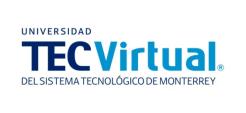 Desarrollo de talentoCompetencias profesionales para funcionarios públicos
“Impulsando una mejor administración pública”
Educación para el Desarrollo
2013
1
Objetivo
Ofrecer oportunidades de desarrollo de capacidades para funcionarios públicos de los tres niveles de gobierno para la mejora en su desempeño.
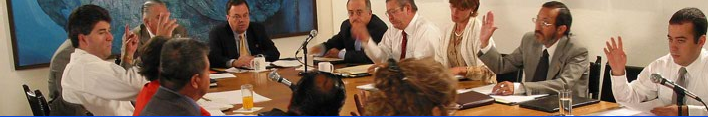 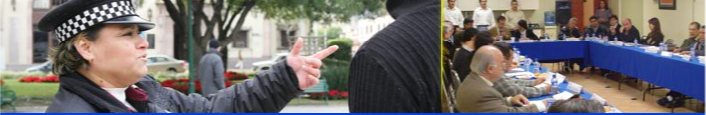 2
Dirigido a:
Funcionarios públicos de los tres niveles de gobierno para la mejora en su desempeño: federal, estatal y municipal.
Énfasis en herramientas para:
Alcaldes y autoridades municipales.  
Miembros de las fuerzas de seguridad pública.
3
Modelo educativo
Recursos multimedia
Conferencias y Congresos
Comunidades de aprendizaje
Laboratorios aplicados
TICs
Tecnología Educativa
Contenidos
Estrategias de enseñanza-aprendizaje
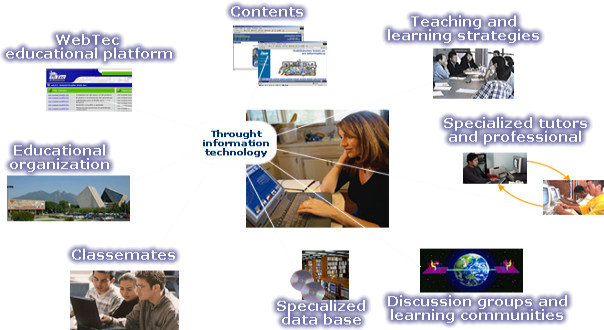 Plataforma Educativa
Modelo Educativo
Interacción de los 
Participantes
Tutores y expertos
Sistema Educativo
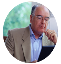 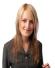 Practicantes
Grupos de discusión y comunidades de aprendizaje
Base de datos especializada
Estrategias de enseñanza-aprendizaje
Aprendizaje Basado en Problemas (PBL)
Aprendizaje Orientado a Proyectos (POL)
Aprendizaje Colaborativo
Método de Casos
Recursos de Aprendizaje
Actividades Individuales
Actividades Colaborativas
TICs
Plataforma Tecnológica
4
Desarrollo de talentoProgramas de formación
Administración y gestión municipal 
Finanzas públicas 
Transparencia 
Seguridad
Cambio climático 
Asociaciones público-privadas
Mercadotecnia política
Políticas de Innovación y gestión tecnológica
5
Seminario en Administración Municipal
Contenido temático:
Módulo 1. Gobierno Municipal y Administración pública municipal. 
Módulo 2. Desarrollo sustentable:  la agenda local para un mundo global.
Módulo 3. Responsabilidad pública y participación ciudadana .
Módulo 4. Modelo de planeación municipal.
Módulo 5. Planificación y programación.
Módulo 6. Sistemas de evaluación y seguimiento. 
Módulo 7. Finanzas Públicas municipales.
Módulo 8. Desarrollo organizacional en el ámbito municipal.
Módulo 9. Servicios públicos municipales con valor agregado.
Objetivo:
Obtener conocimientos, herramientas y experiencias que ayuden en el desarrollo de la  administración pública municipal y así lograr un mejor desempeño en las funciones.
6
Diplomado en Gestión Estratégica de las Finanzas Públicas
Objetivo:Llevar a cabo una gestión estratégica de los recursos públicos, y manejar adecuadamente los cuatro procesos esenciales de las finanzas públicas municipales: 
La generación de ingresos
La administración del gasto
La administración de la inversión
La administración de la deuda
Contenido temático:
Módulo 1. La hacienda pública: clave en la implementación de las políticas y programas públicos.
Módulo 2. Coordinación hacendaria: distribución de funciones para una gestión eficaz .
Módulo 3. Gestión estratégica de ingresos.
Módulo 4. Gestión del gasto con enfoque a resultados .
Módulo 5. Inversión en infraestructura para el desarrollo y la competitividad .
Módulo 6. La deuda como palanca para el desarrollo .
Módulo 7. Sistemas de información y gestión. 
Módulo 8. El presupuesto como herramienta de planeación y control .
Módulo 9. Transparencia y fiscalización: herramientas para la rendición de cuentas a la ciudadanía .
Módulo 10. Evaluación del desempeño: midiendo el impacto de las políticas públicas.
7
Curso en Nomenclatura Urbana y Administración de Ciudades
Objetivo:Impulsar la capacidad de diseño de los gobiernos locales
Implementar y administrar programas efectivos y sustentables de nomenclatura vial
Aumentar la conciencia sobre la importancia de la nomenclatura vial para la administración urbana, la movilización de recursos municipales y el desarrollo de negocios
Contenido temático:
Módulo 1. Qué es y para qué sirve la nomenclatura 
Módulo 2. Aplicación de la nomenclatura 
Módulo 3. Diseñando un plan de nomenclatura: fase inicial 
Módulo 4. Implementación y mantenimiento del programa de nomenclatura de calles
8
Diplomado en Estrategias Básicas de Gobierno Electrónico
Objetivo:Sistematizar la información para hacer eficientes los servicios ofrecidos a los ciudadanos.
Contenido temático:
Módulo 1. Tecnologías de información y comunicación
Módulo 2. La estrategia de gobierno electrónico
Módulo 3. Planeación de una estrategia de gobierno electrónico
Módulo 4. Diseño de una estrategia de gobierno electrónico
Módulo 5. Ejecución, evaluación y seguimiento de una estrategia de gobierno electrónico
Módulo 6. Seguridad en proyectos de gobierno electrónico
Módulo 7. Futuro de las tecnologías de la información y comunicación en el sector público en el mundo
9
Diplomado en Gobierno Electrónico para la Competitividad y el Desarrollo
Objetivo:
Posicionar a la ciudad como un agente de crecimiento económico, a través de la gestión de bases de datos que apoyen planeación municipal
Contenido temático:
Módulo 1. Desarrollo basado en conocimiento (DBC)
Módulo 2. Gobierno electrónico
Módulo 3. Estrategia para un gobierno electrónico
Módulo 4. Tecnología de información para desarrollar iniciativas de gobierno electrónico
Módulo 5. Prácticas de gobierno electrónico
10
Diplomado en Gobierno Electrónico para el Diseño de Portales Gubernamentales
Objetivo:Desarrollar y mantener portales gubernamentales para tener una comunicación efectiva con los ciudadanos.
Contenido temático:
Módulo 1. Marco de referencia: gobierno electrónico y portales gubernamentales
Módulo 2. Planeación de un portal gubernamental
Módulo 3. Tecnología de información para portales gubernamentales 
Módulo 4. Metodologías para el diseño de portales gubernamentales
Módulo 5. La comunicación entre gobierno y ciudadano a través de portales
Módulo 6. Arquitectura de información y navegación en un sitio de gobierno
Módulo 7. Lenguaje ciudadano y el diseño de la información
Módulo 8. Diseño visual e identidad gubernamental en Internet
Módulo 9. Participación ciudadana en portales de gobierno
Módulo 10. Evaluación y mejora continua de la estrategia de gobierno electrónico
11
Diplomado en Ciudad Segura: Estrategia y Acciones Básicas
Objetivo:Desarrollo de programas de prevención de crimen y violencia que involucre a la ciudadanía y a las autoridades.
Contenido temático:
Módulo 1. Contexto situacional y los primeros pasos para el desarrollo de una estrategia de prevención
Módulo 2. Metodología de recolección de datos para la formulación de políticas de prevención
Módulo 3. Diseño urbano y gestión comunitaria para la obtención de ciudades seguras
Módulo 4. Metodología para la prevención de la violencia juvenil
Módulo 5. Estrategias para reducir la violencia contra la mujer
Módulo 6. Policía comunitaria como estrategia de ciudades seguras
12
Diplomado en Asociaciones Público Privadas para el Desarrollo de Infraestructura y Servicios
Objetivo:Identificar, estructurar, e implementar proyectos de infraestructura y servicios públicos con participación privada
Contenido temático:
Modalidades y Aspectos conceptuales de APP
Marco Regulatorio
Aspectos Técnicos para el Desarrollo de Proyectos
Metodología Integral de Evaluación de Proyectos APP
Análisis de Modelos Internacionales y Estudio de Casos
Temario de Especialidad:
Modelación Financiera y Riesgos
Proyectos APP Municipales
13
Curso de Elementos Técnicos para la Elaboración del Programa de Acción ante el Cambio Climático
Objetivo:
Apoyo en la elaboración del Programa de Acción ante el Cambio Climático.
Contenido temático:
Módulo 1. Conceptos básicos sobre el cambio climático
Módulo 2. Inventario de Emisiones de Gases de Efecto Invernadero (GEI)
Módulo 3.Escenarios futuros
Módulo 4. Elaboración del Programa Estatal de Acción ante el Cambio Climático (PEACC)
14
Seminario en Transparencia y Buen Gobierno: Cómo gobernar sin corrupción
Objetivo:
Desarrollar estrategias de combate a la corrupción municipal para promover la participación ciudadana y la rendición de cuentas.
Contenido temático:
Módulo 1. Introducción: cómo mejorar la gobernabilidad para combatir la corrupción
Módulo 2. Diagnósticos
Módulo 3. Sistemas de información y el uso de la tecnología
Módulo 4. Sistemas de información, transparencia y participación ciudadana
Módulo 5. Transparencia gubernamental: armonización de sistemas contables
Módulo 6. Instrumentos de rendición de cuentas
Módulo 7. Independencia y control de la discrecionalidad en la función pública
Módulo 8. El buen ciudadano
Módulo 9. Hacia el diseño de una estrategia práctica para el combate a la corrupción
Módulo 10. Estrategia Nacional de Combate a la Corrupción, relación con Estados y Municipios
15
Diplomado en mercadotecnia política y campañas electorales
Objetivo:Desarrollar estrategias efectivas de comunicación con los ciudadanos a través de una imagen pública positiva.
Contenido temático:
Módulo 1. Mercadotecnia política y marco conceptual para el diseño de una campaña
Módulo 2. Desarrollo de Estrategias políticas y electorales
Módulo 3. Uso e impacto de los medios de comunicación (prensa, radio y tv) en las campañas electorales
Módulo 4. Mercado electoral
16
Curso en Negociación Nivel 3
Objetivo:El participante será capaz de identificar y reconocer sus áreas de oportunidad en lo que a negociación se refiere, aplicándolas en el desarrollo de estrategias en su diaria negociación tanto personal como colectiva en su área de trabajo. Será capaz de Identificar los puntos en común para realizar la negociación, logrando esto a través de la argumentación y defensa de su posición, basándose en aspectos relevantes, hechos y regulaciones.
Contenido temático:
Módulo 1. La negociación 
Módulo 2. La negociación, características, posturas y formas de comportamiento 
Módulo 3. El negociador, características personales y su utilización para el logro de acuerdos 
Módulo 4. El entorno y las situaciones en la negociación
17
Curso en Liderazgo Nivel 1
Objetivo:El servidor público identificará y reconocerá sus áreas de oportunidad que aplicará en el desarrollo de estrategias para la implantación del liderazgo dirigido a establecer dirección en su grupo de trabajo; impulsará el compromiso con una visión de futuro compartida; y alineará esfuerzos hacia un objetivo institucional común mediante el uso de herramientas de comunicación y enfoque a resultados.
Contenido temático:
Módulo 1. El liderazgo en la función pública
Módulo 2. Habilidades directivas vs. habilidades de liderazgo
Módulo 3. El enfoque al liderazgo en el desarrollo personal
Módulo 4. Habilidades para el ejercicio del liderazgo
18
Programa MuniAPP: Fortalecimiento de Municipios para el Desarrollo de Proyectos en Asociación Público - Privada
MuniAPP: Colaboración ITESM – FOMIN / BID ( Julio 2010)
Capacitación, Asistencia técnica, Información, Diseminación de la cultura de la APP
Diseño, desarrollo e impartición del Diplomado en APP
En preparación dos cursos cortos de acentuación: 1) Modelado económico –financiero y de Valor por Dinero para APP; 2) Proyectos municipales en APP 
Adicionalmente, en colaboración con WBI, están en desarrollo:
Un nuevo módulo, “Marco jurídico latinoamericano de la APP”
El enriquecimiento del módulo de experiencias internacionales con los casos de Perú y Colombia
19
Asistencia técnica y comunidad de colaboración y aprendizaje
Centro para el Desarrollo de Infraestructura y Servicios en Asociación Público-Privada
Servicios:
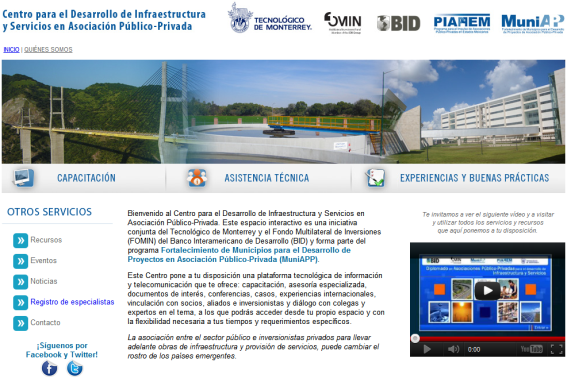 Capacitación (cursos y diplomados)
Asistencia técnica
Buenas prácticas
Recursos e información relevante
www.muniapp.org.mx
20
Comunidad virtual de aprendizaje:Centro para emprendedores de la Administración Pública
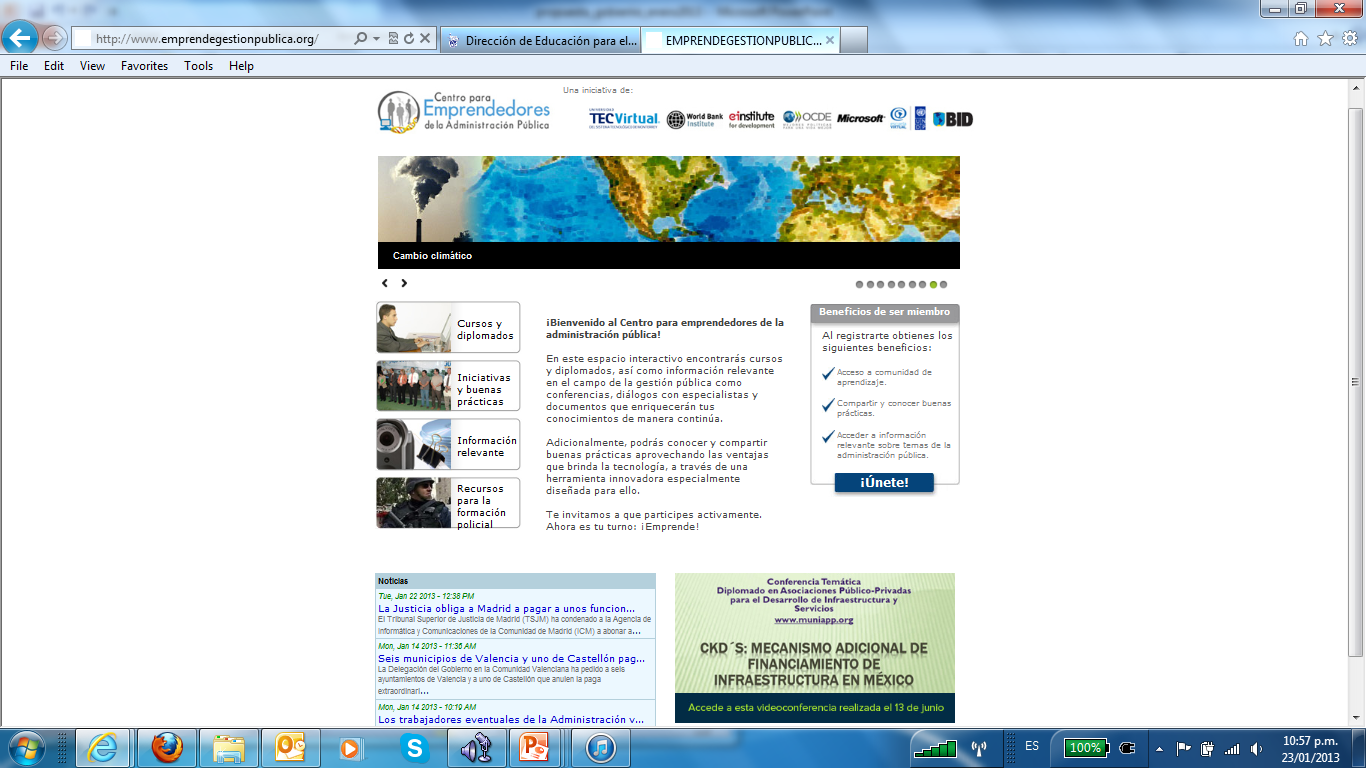 www.emprendegestionpublica.org/
21
Oferta especializada:
22
Más información
Dra. Laura Ruiz Pérez
Directora de Educación para el Desarrollo
Universidad TecVirtual del Sistema Tecnológico de Monterrey
laruiz@tecvirtual.mx 

Dra. Marcia Villasana  Campus
Innovación para la administración pública
marciavillasana@tecvirtual.mx 

Lic. Sergio López León 
Coordinador de Relaciones Públicas y Publicidad 
slopez@tecvirtual.mx  

Teléfono directo (81) 1646 – 1762
Teléfono sin costo: 01-800-288-9017
23